* Не ругайте своего ребёнка за плохую оценку. Ему очень хочется быть в ваших глазах хорошим. Если быть хорошим не получается, ребёнок начинает врать и изворачиваться, чтобы избежать наказания.

* Сочувствуйте ребёнку, если он долго трудился, но результат его труда не высок. Объясните ему, что важен не только высокий результат. Гораздо важнее знания, которые он сможет приобрести в результате ежедневного труда.
* Не заставляйте ребёнка «вымаливать» себе оценку в конце четверти ради вашего душевного спокойствия. Не учите своего ребёнка ловчить, унижаться и приспосабли-ваться ради высокой отметки.
* Никогда не выражайте сомнений по поводу объективности выставленной вашему ребёнку оценки вслух. Есть сомнения – идите в школу (к учителю) и попытайтесь объективно разобраться в ситуации.
* Не обвиняйте беспричинно других взрослых и одноклассников в проблемах собственного ребёнка.
* Поддерживайте ребёнка в его, пусть не очень значительных, но победах над собой, над своей ленью.
* Демонстрируйте положительные результаты своего труда, чтобы ребёнку хотелось вам подражать.
* Устраивайте небольшие праздники по случаю получения отличной оценки. Хорошее, как и плохое, запоминается ребёнком надолго и его хочется повторить. Пусть ребёнок получает хорошую оценку ради того, чтобы его отметили. Вскоре это станет привычкой.
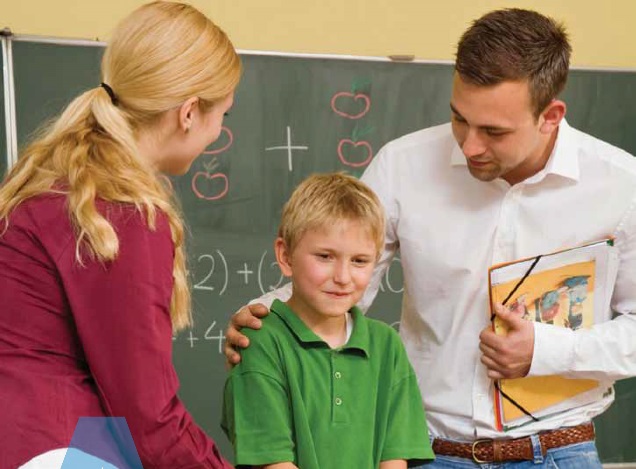 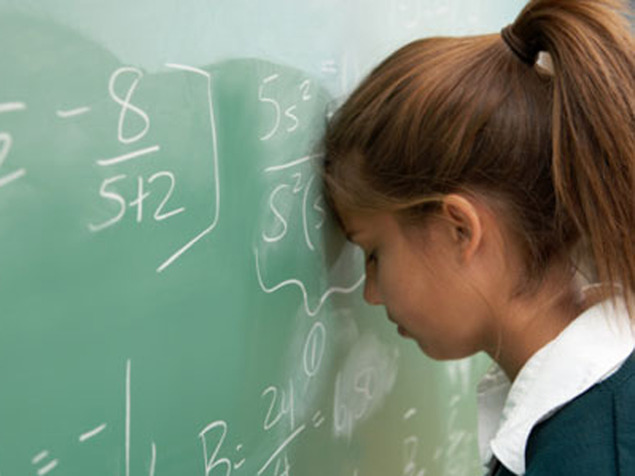 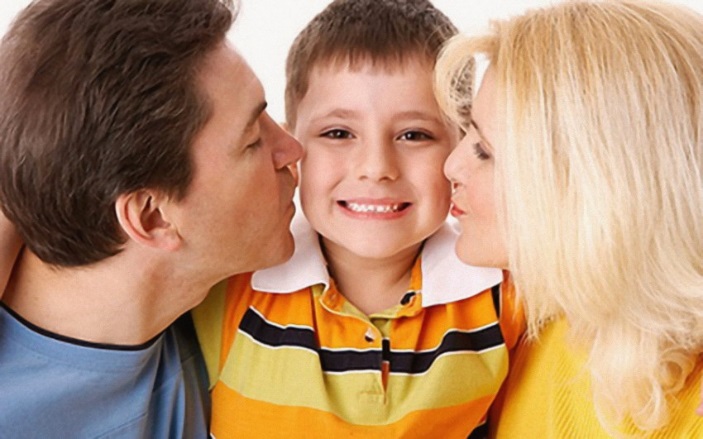 Помните о том, что отличная оценка – не показатель знаний и не самоцель. Культ пятёрки может иметь серьёзные последствия, проявляющиеся во взрослой жизни.







Ваш школьный психолог
Гордиенко Виктория Александровна
Запись на индивидуальную консультацию по телефону 
8-988-507-1390 (WhatsApp)
Как помочь ребёнку?
Выявить причины неуспеваемости.  Ребёнок не станет учиться лучше, если его заставлять. Напротив, излишняя строгость может спровоцировать тяжёлый стресс, который, в свою очередь, снизит успеваемость ещё больше. Поэтому целесообразно внимательно присмотреться и определить, что конкретно мешает ребёнку. И меры предпринять соответственные.

Возможно следует пересмотреть свои требования к ребёнку. Быть первым во всём всегда – невозможно. Помочь ребёнку найти и развить свои способности, например, к музыке, к танцам, рисованию или математике. Это поможет ребёнку развить положительное отношение к себе.
Муниципальное общеобразовательное 
 бюджетное учреждение 
лицей №23 г. Сочи им. Кромского И.И.


Памятка для родителей 

«Как реагировать 
на оценки ребёнка?»










2023 г.
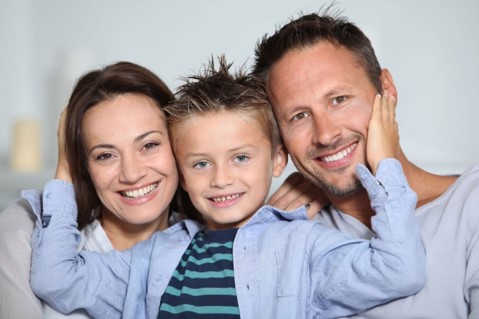 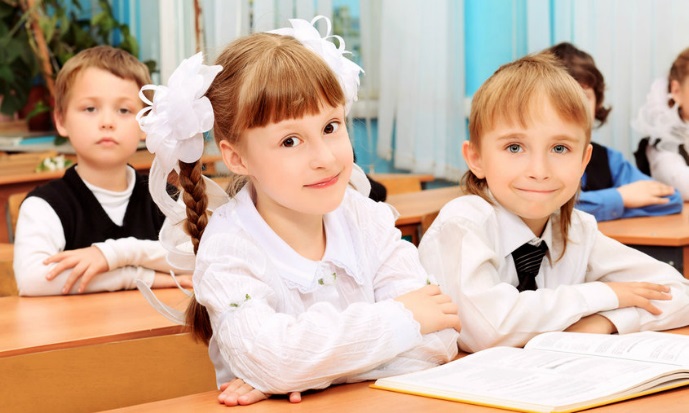 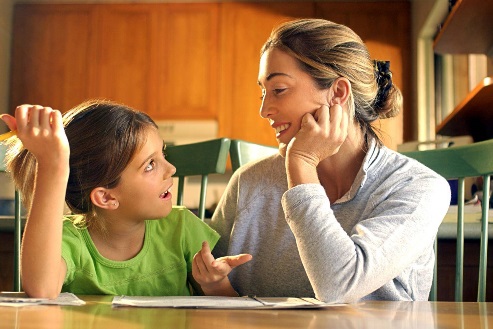